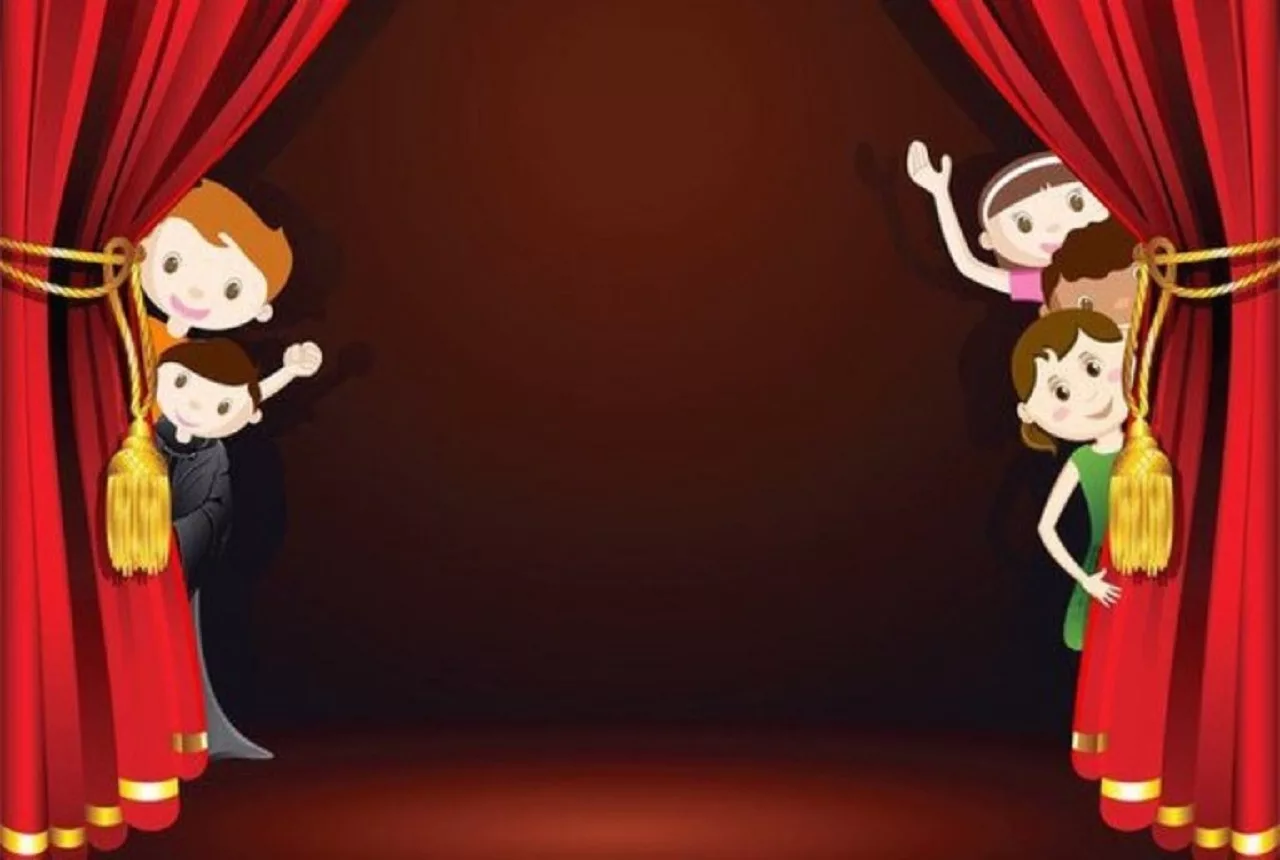 МАДОУ «Детский сад №2 «Радуга»
Знакомство с театром.
Воспитатель: Бытова Анна Владимировна
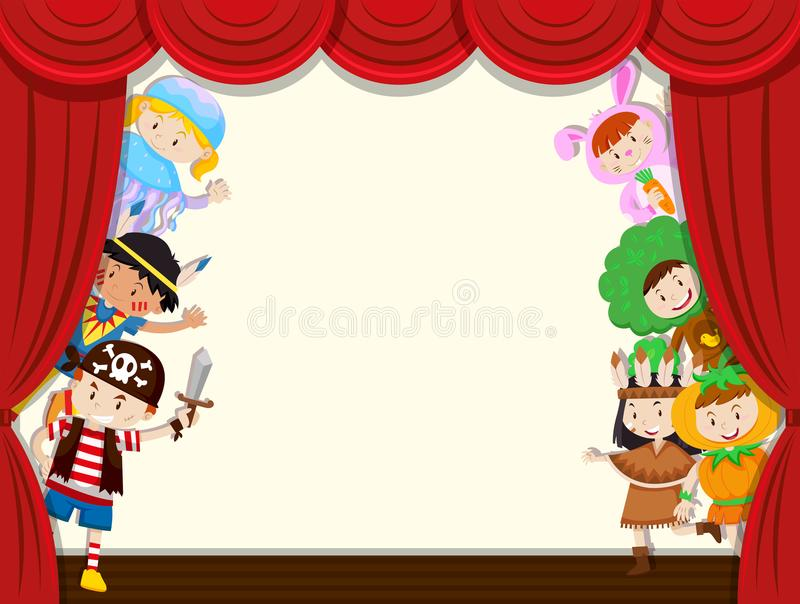 Театральные 
афиши
С. Маршак. В ТЕАТРЕ ДЛЯ ДЕТЕЙ.
Народу-то! Народу!Куда ни кинешь взгляд, -По каждому проходуИдет волна ребят.
Сажают их на стульяИ просят не шуметь,Но шум стоит, как в улье,Куда залез медведь.
Из длинного колодца -Невидимо для глаз -То флейта засмеется,То рявкнет контрабас.
.
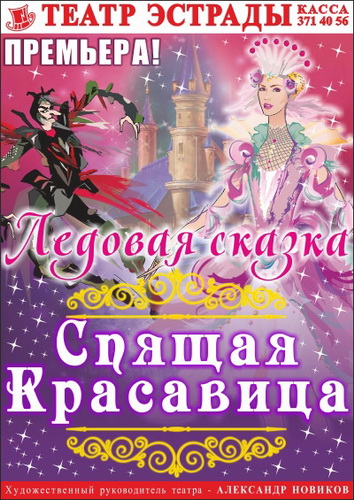 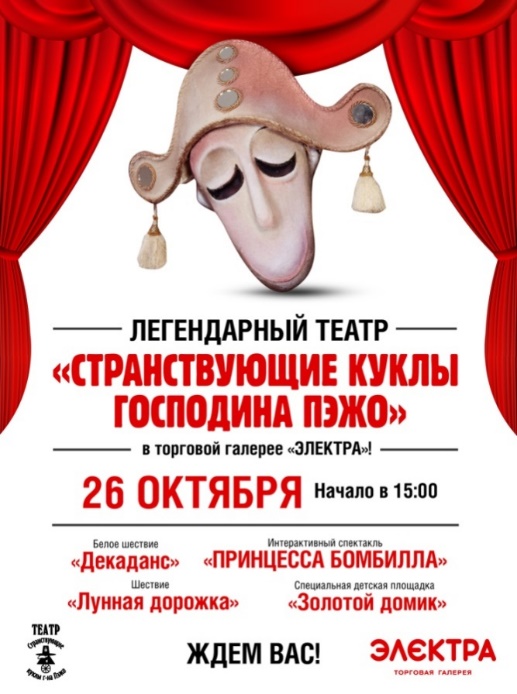 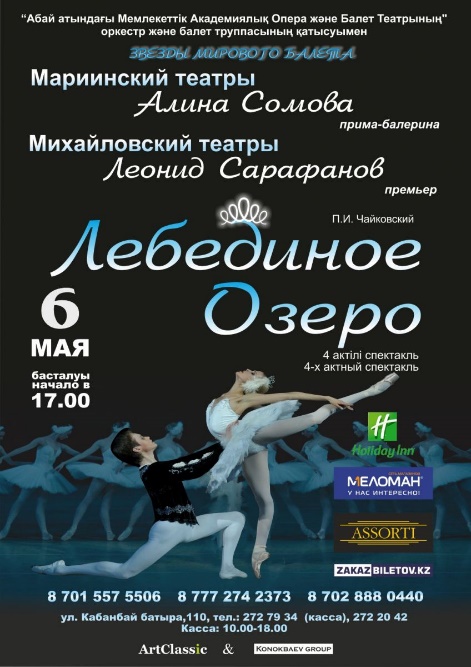 Театры Екатеринбурга
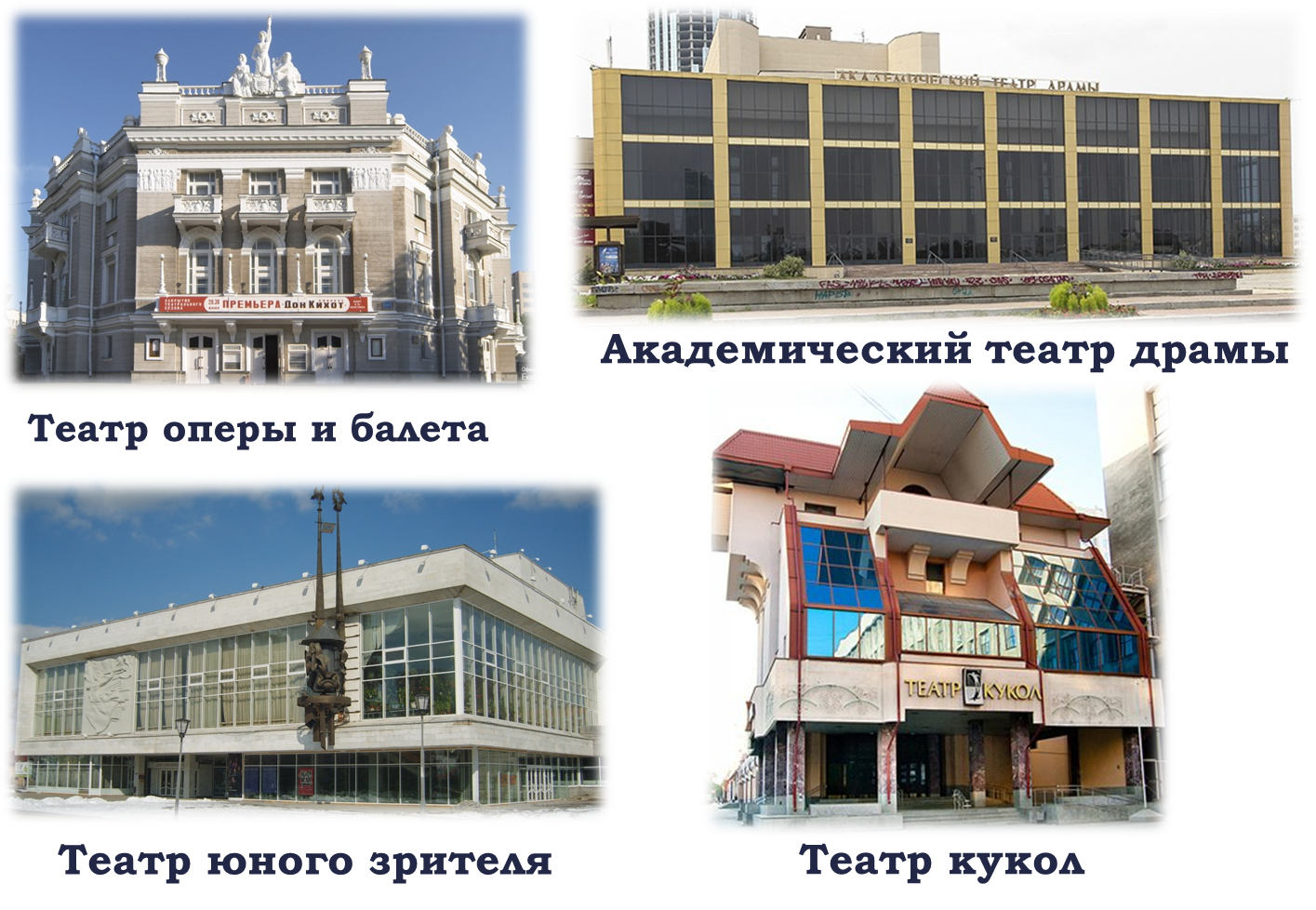 Театральные кассы.
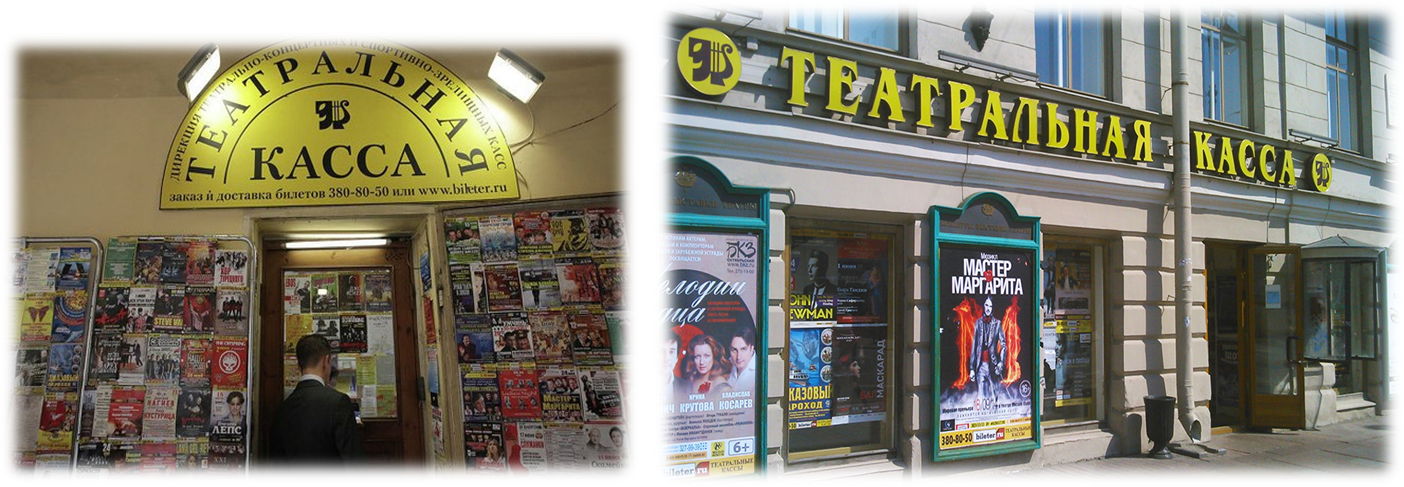 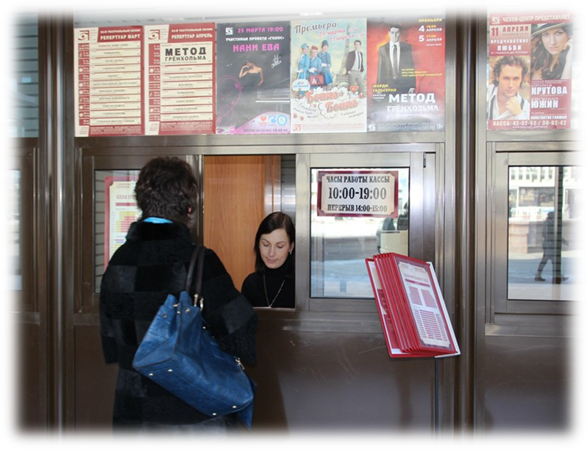 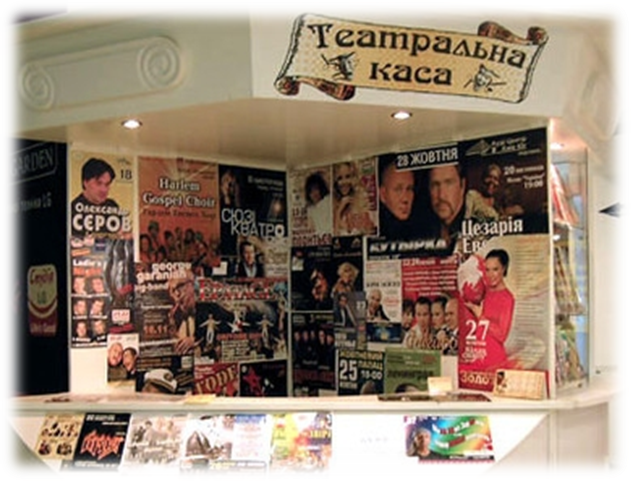 Театральный капельдинер (билетёр)
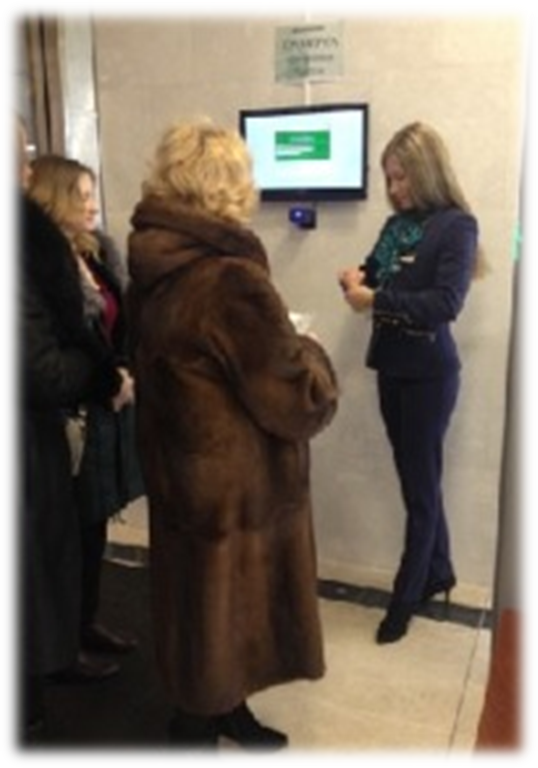 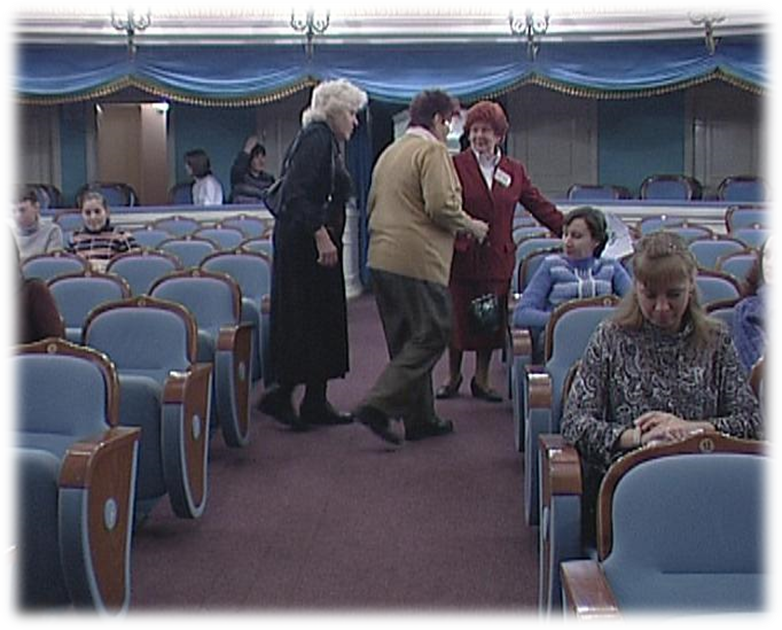 Театральное фойе
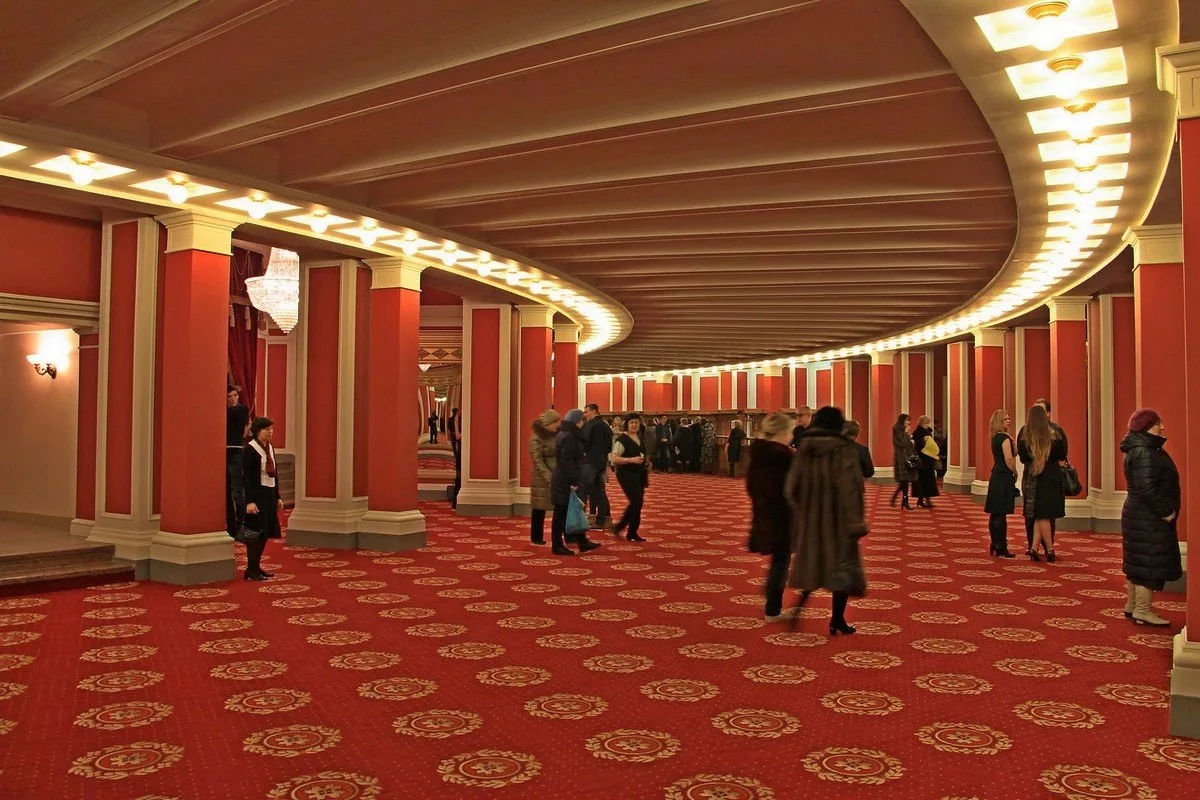 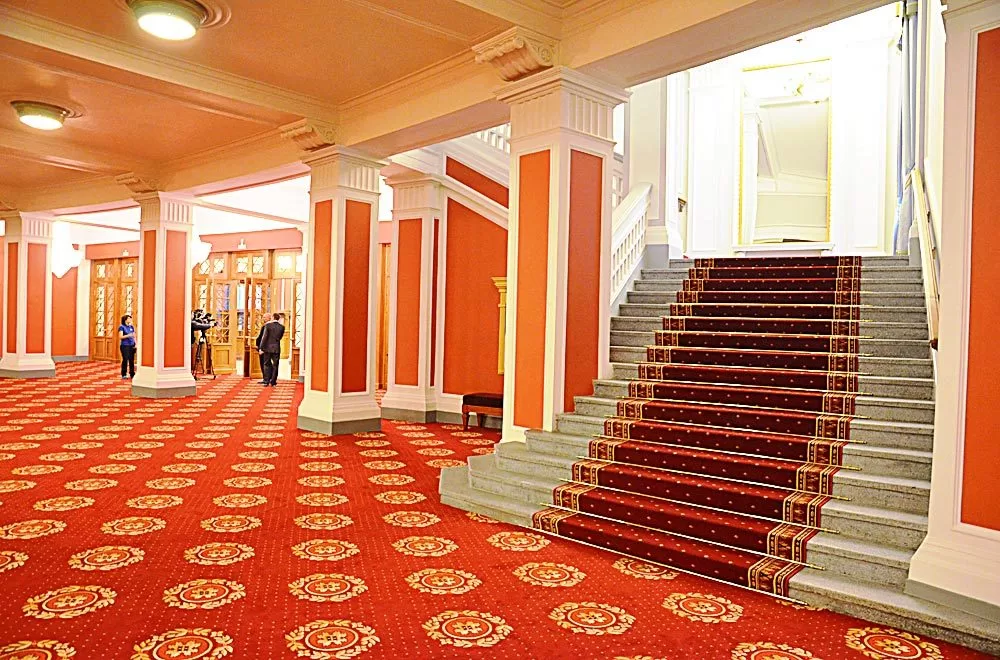 Зрительный зал
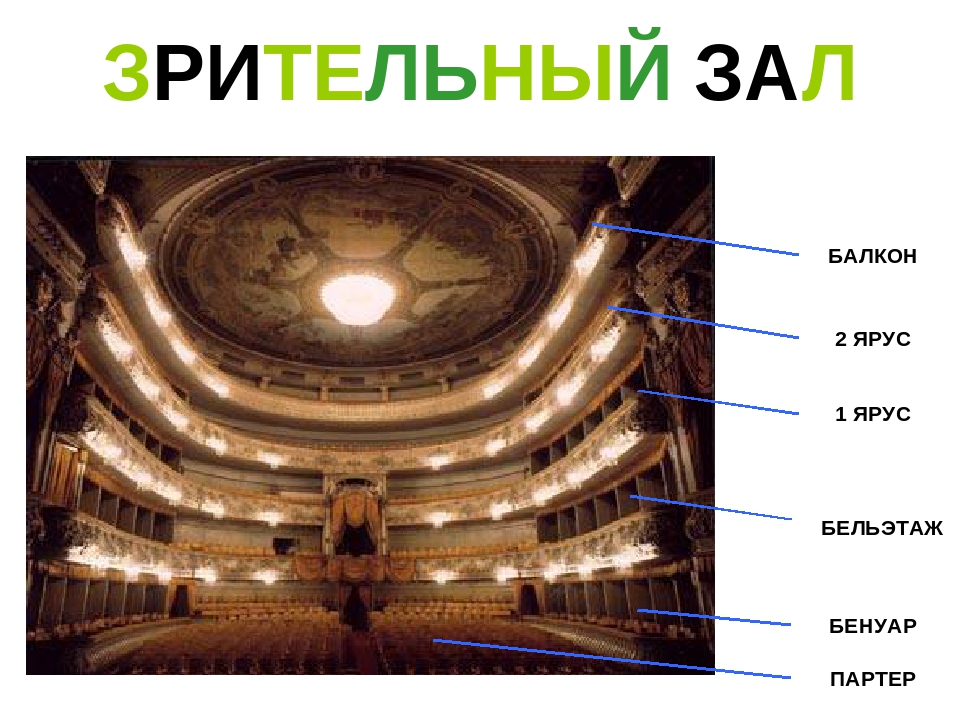 Балкон
2- ярус
1- ярус
Бельэтаж
Бенуар
Партер
Сцена и занавес
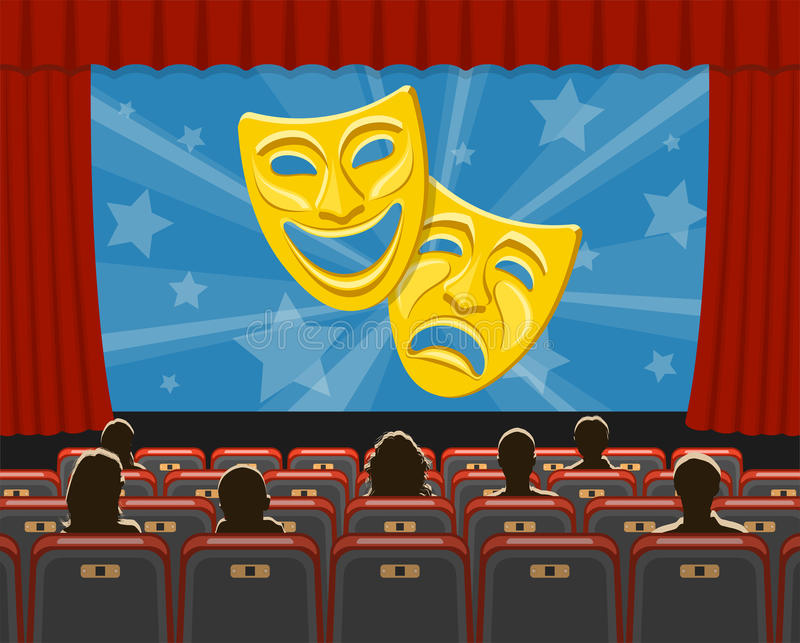 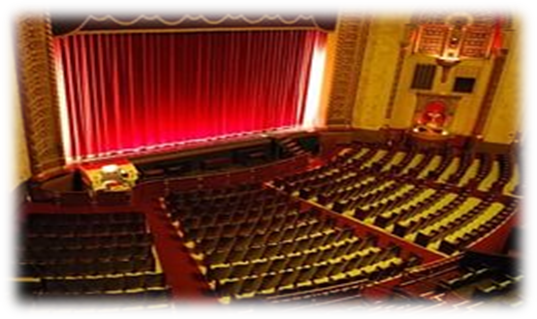 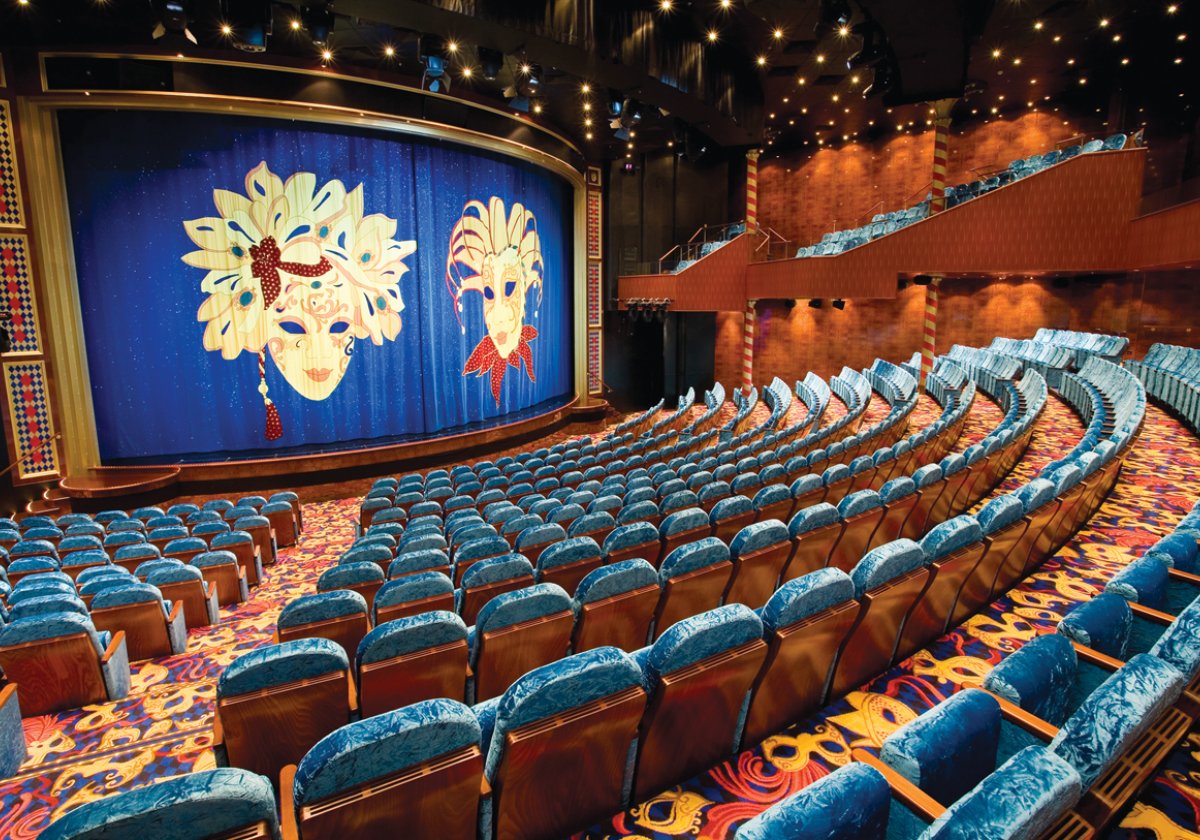 Оркестровая яма
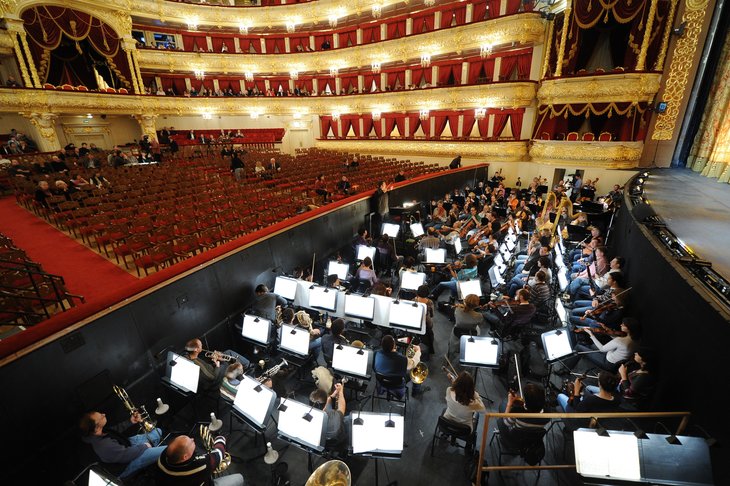 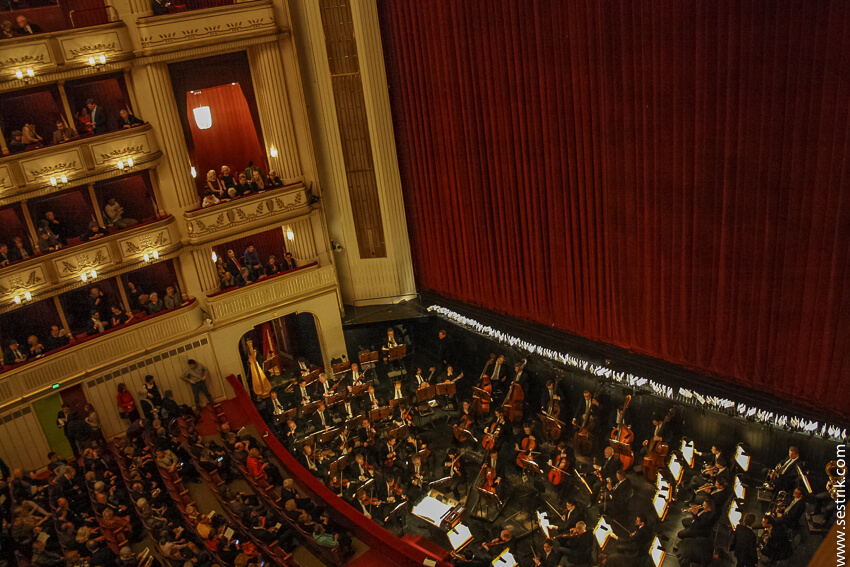 Софиты
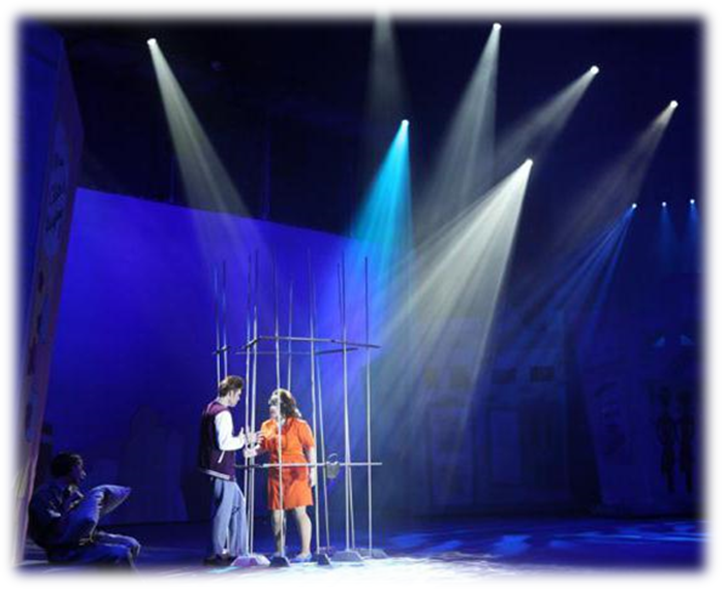 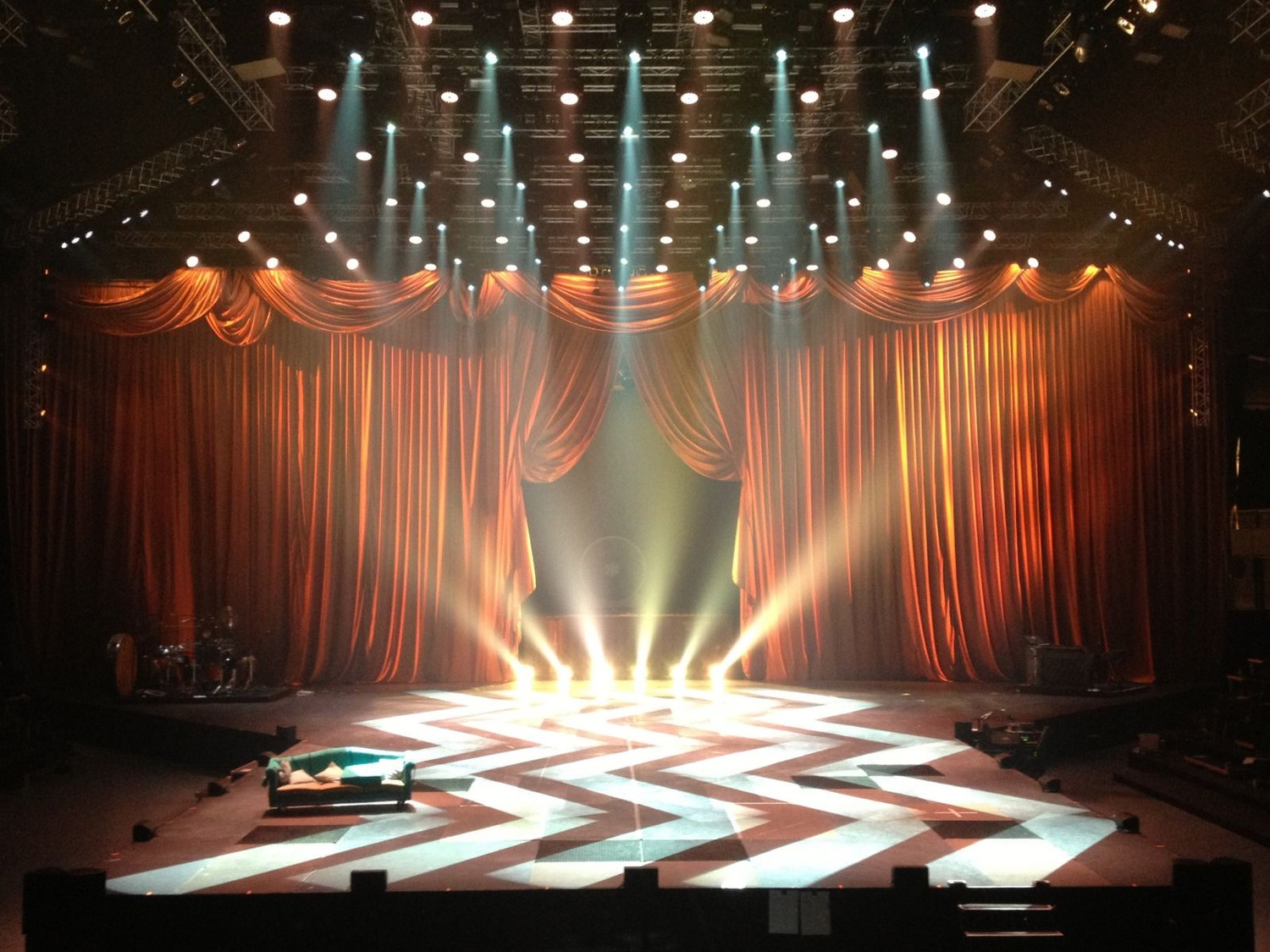 Антракт
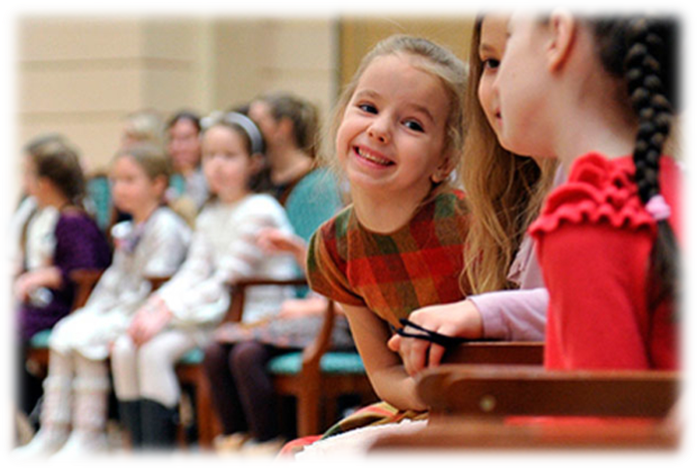 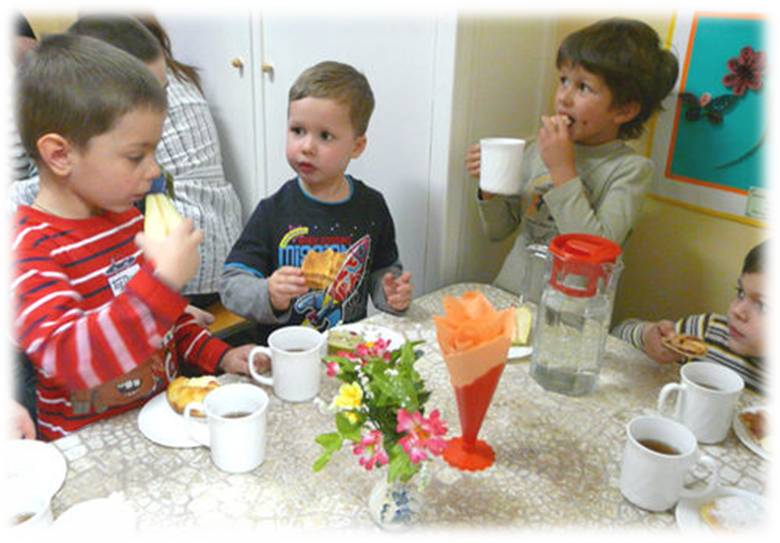 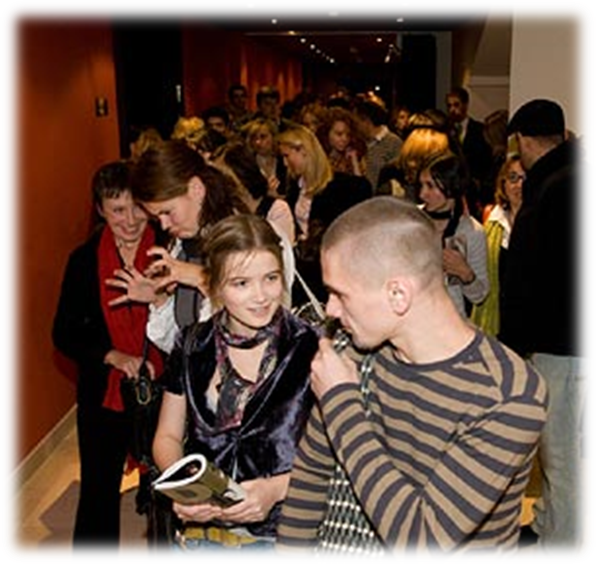 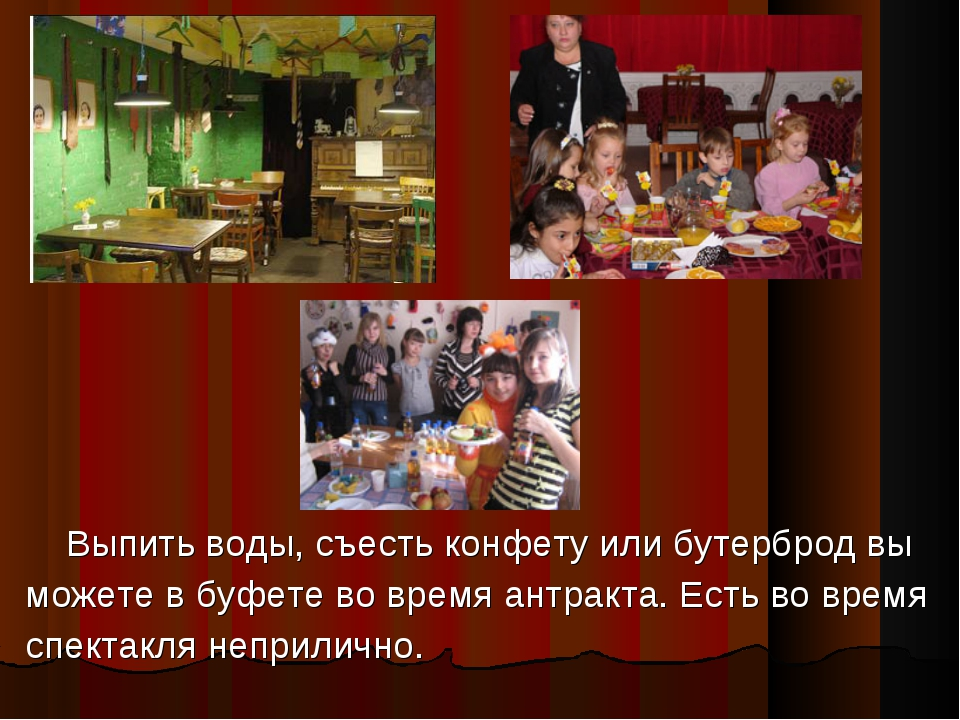 Аплодисменты
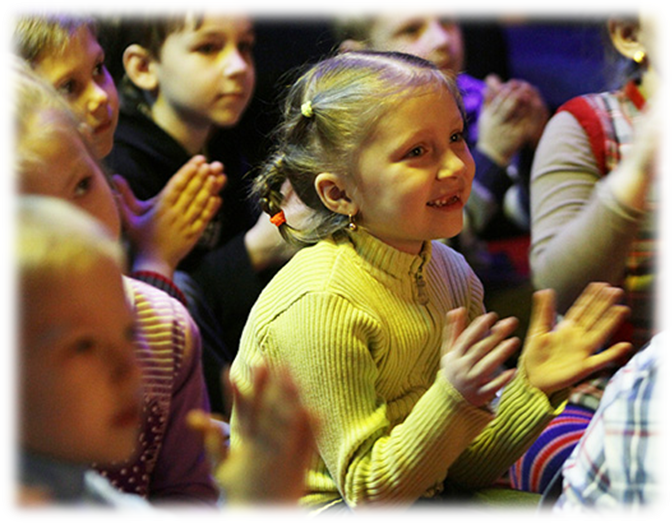 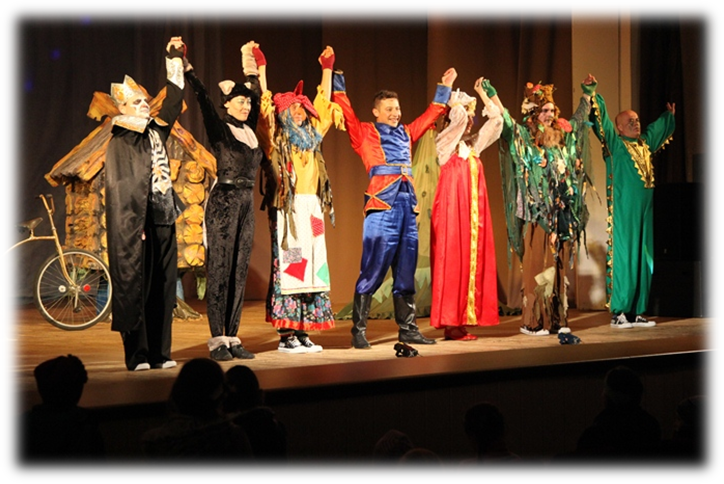 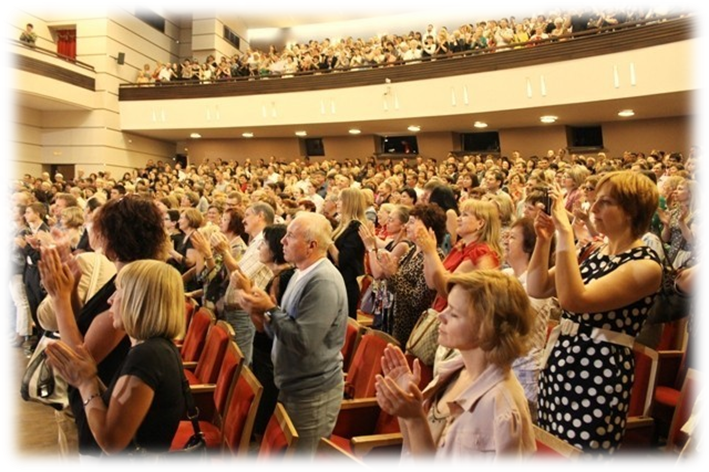 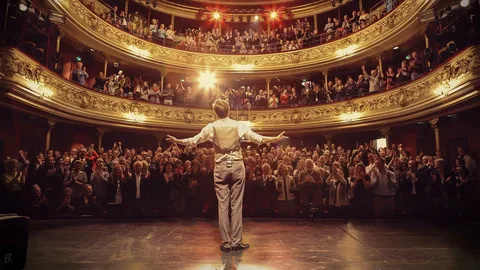 Актёры
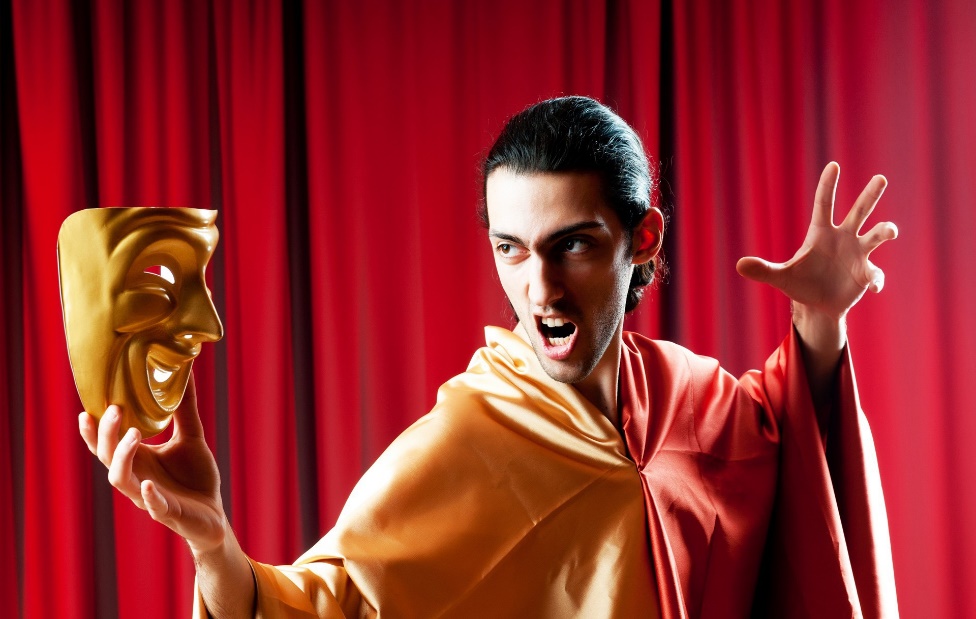 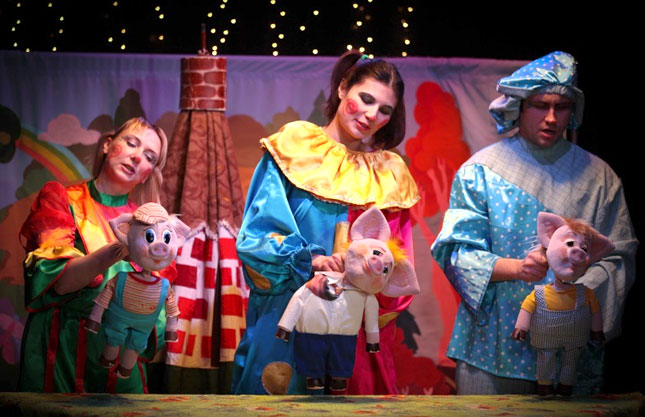 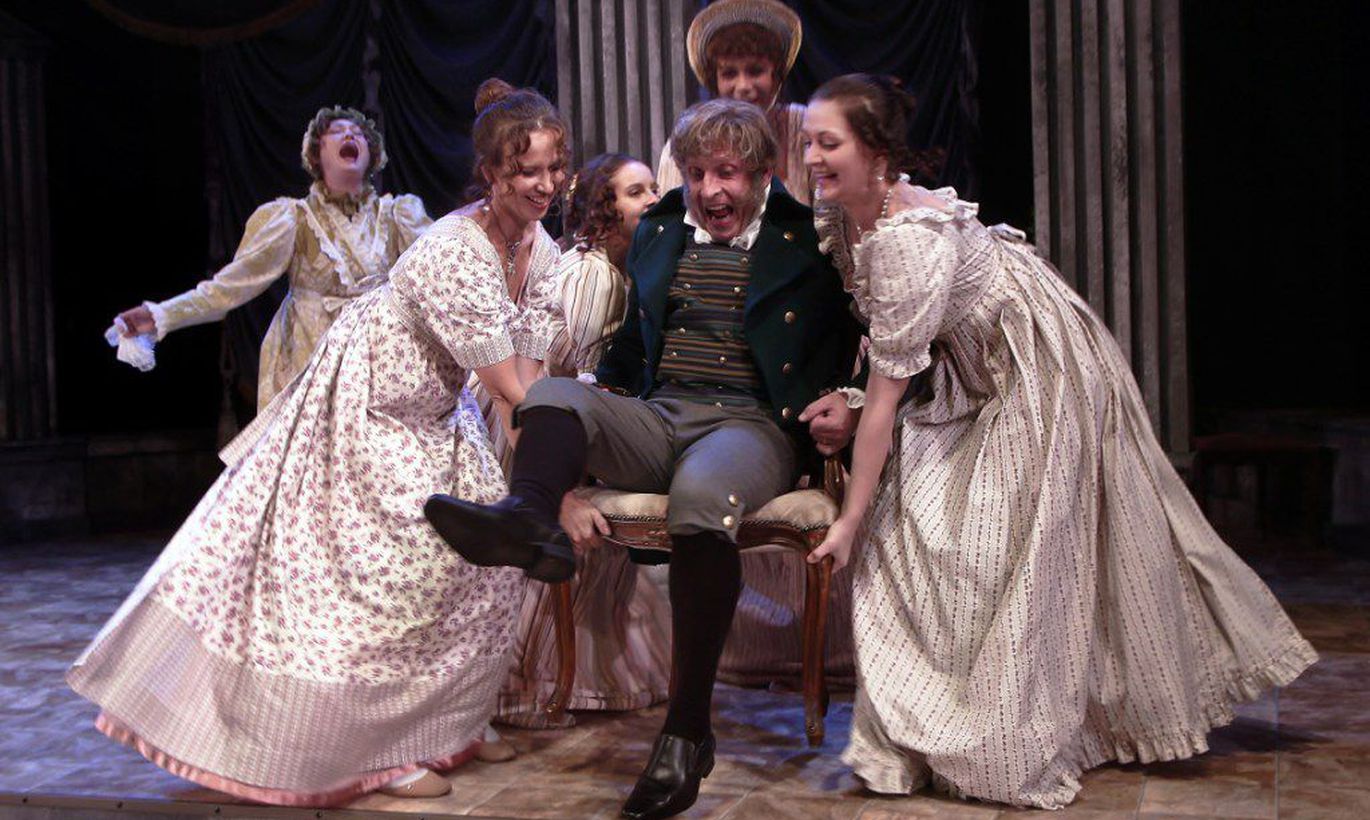 Режиссёр
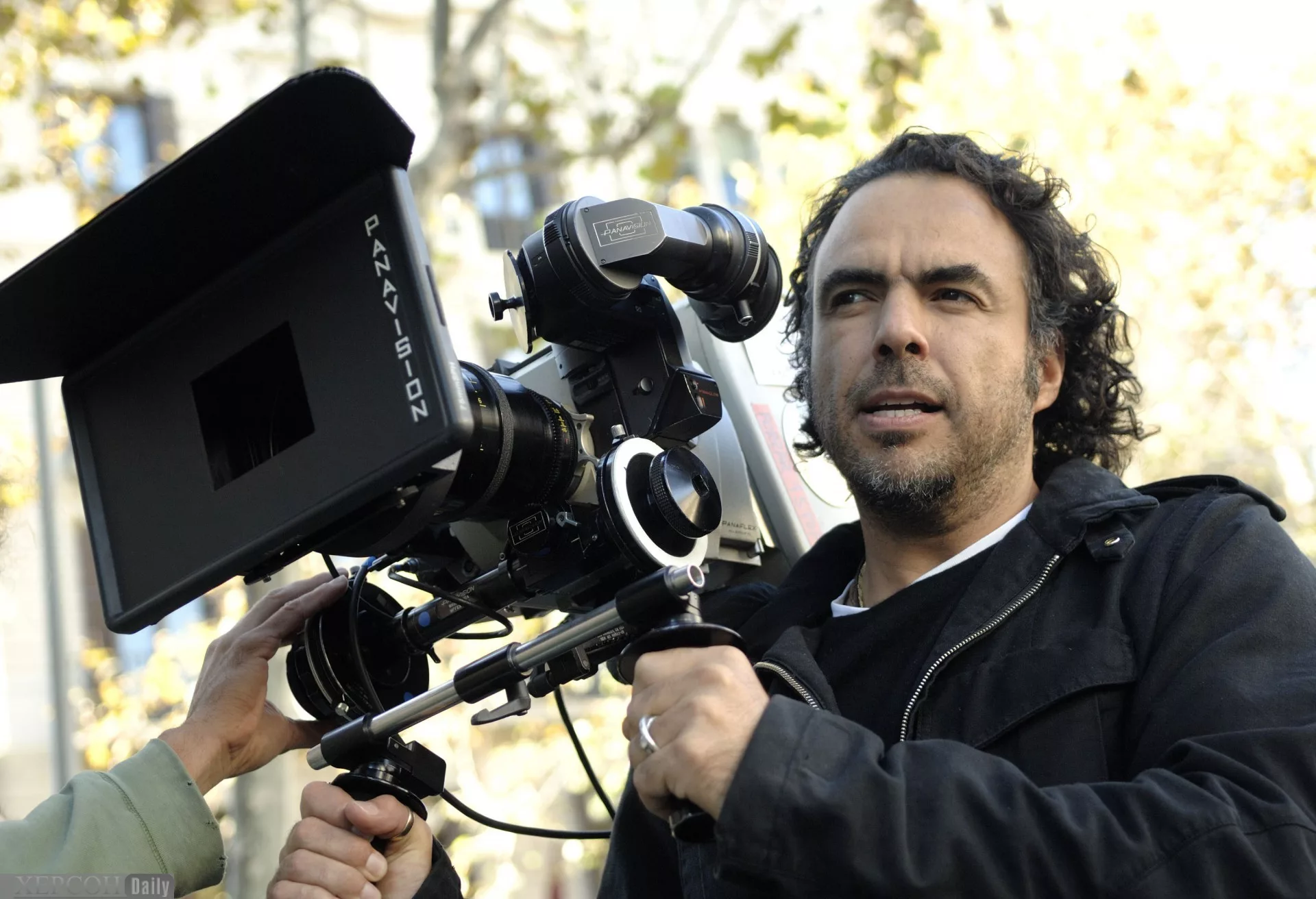 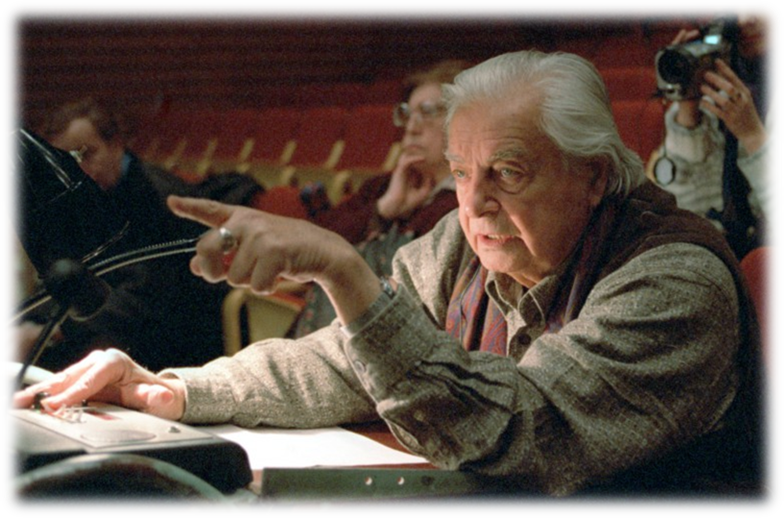 Художники-декораторы
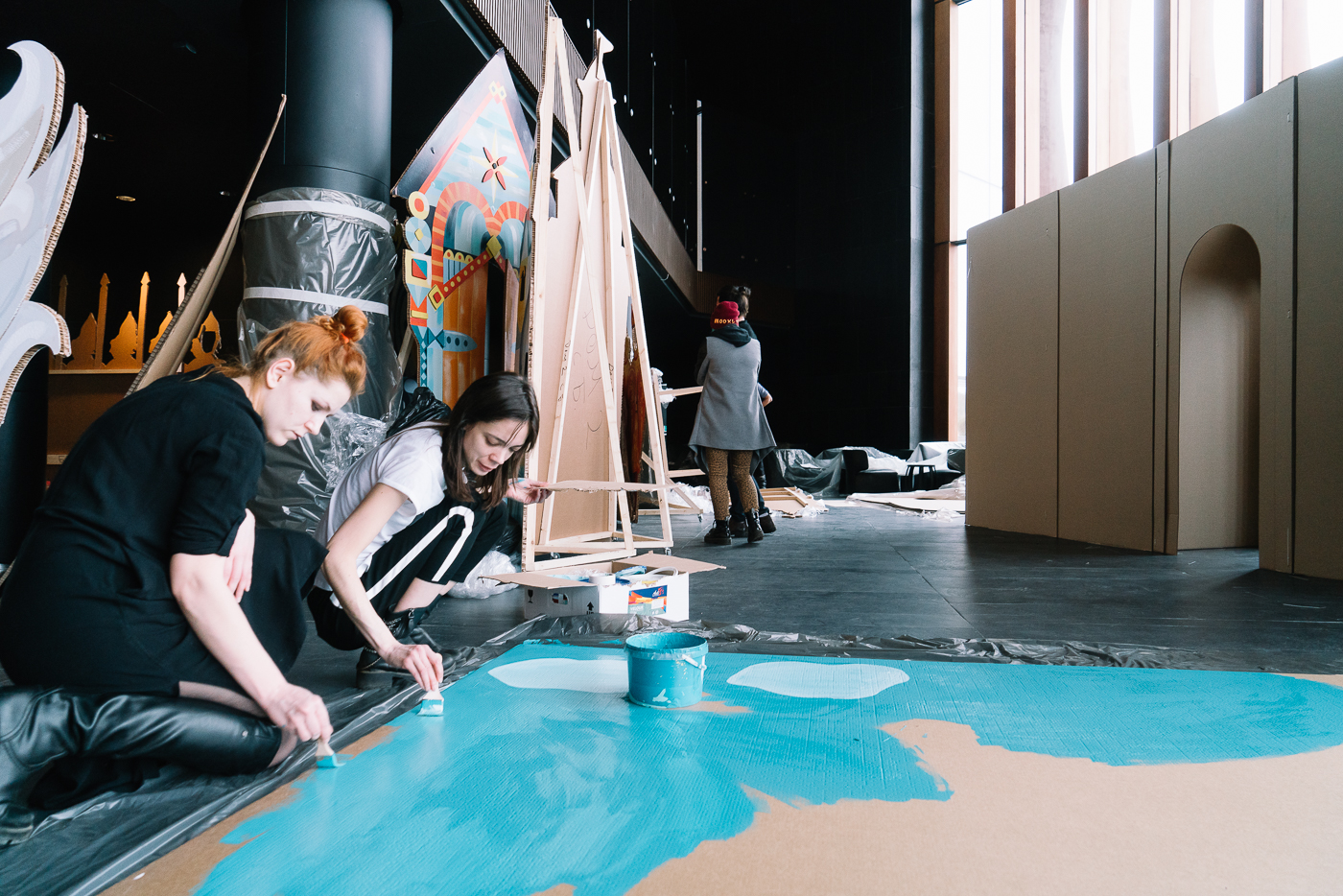 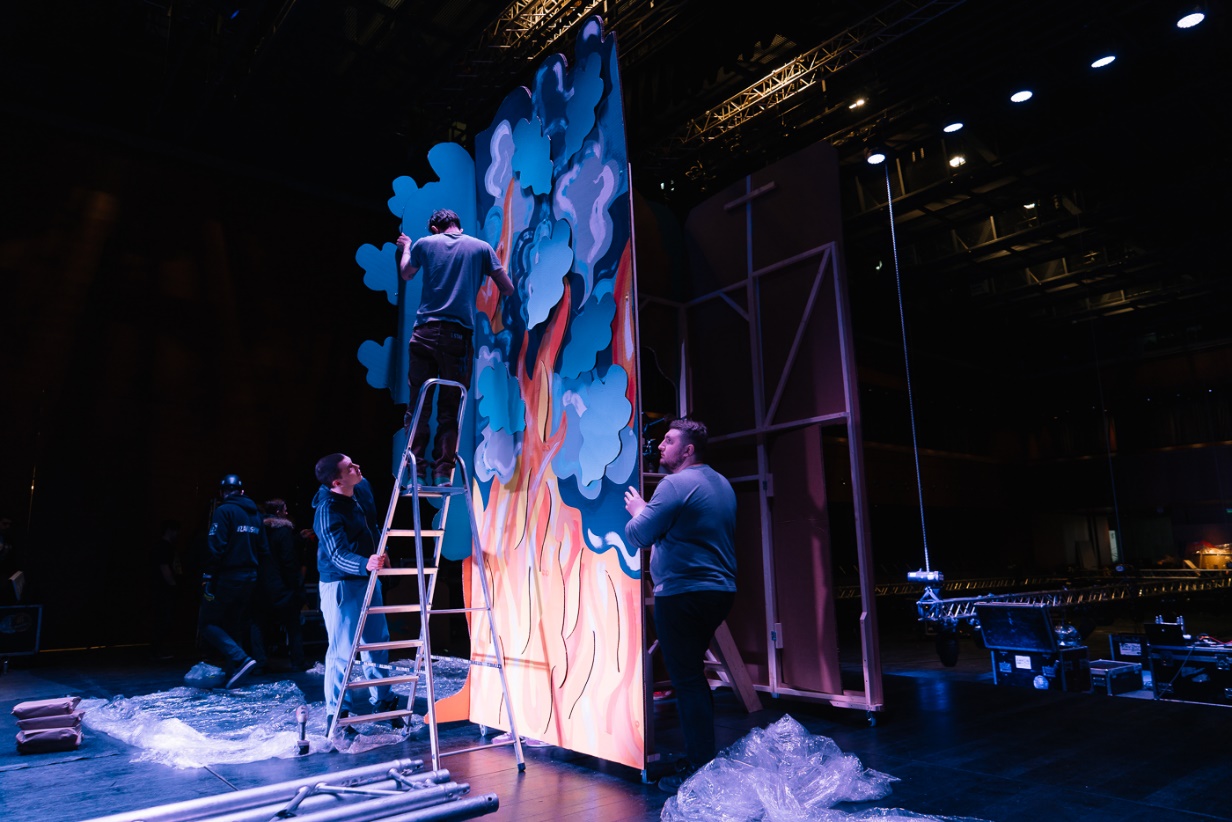 Бутафор
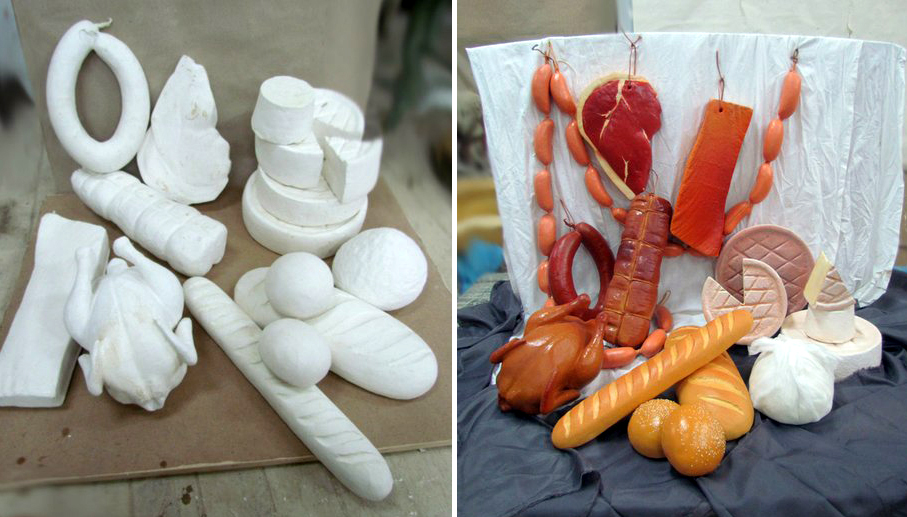 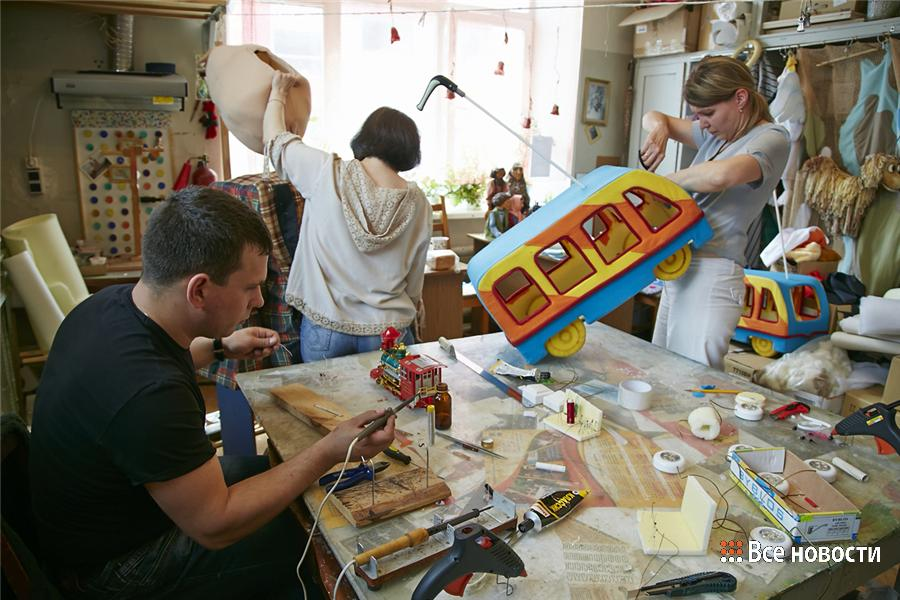 Костюмер
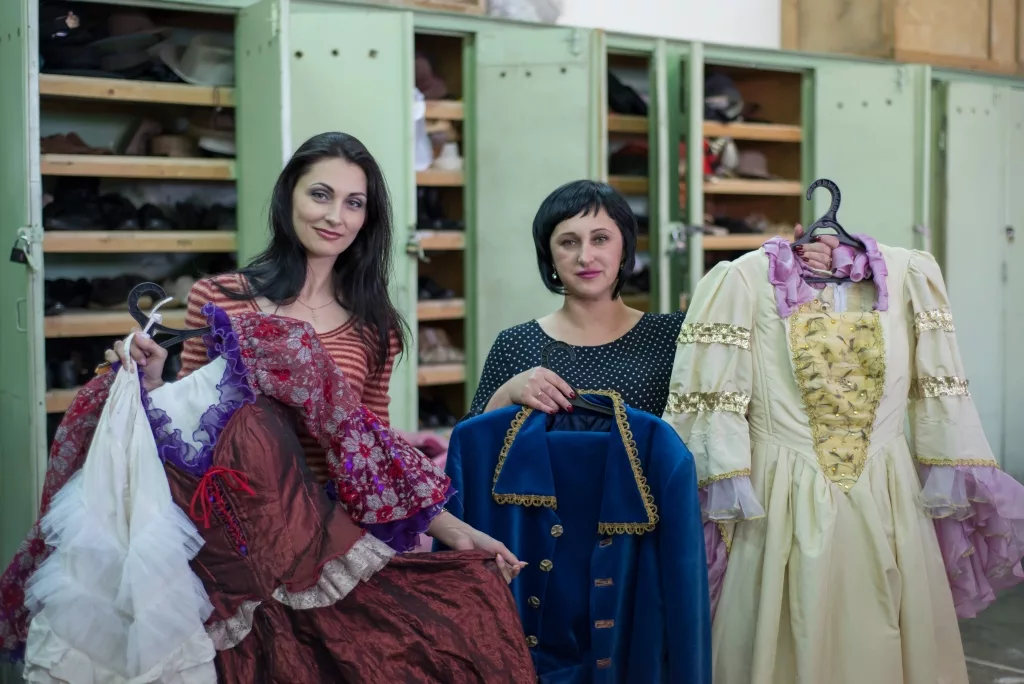 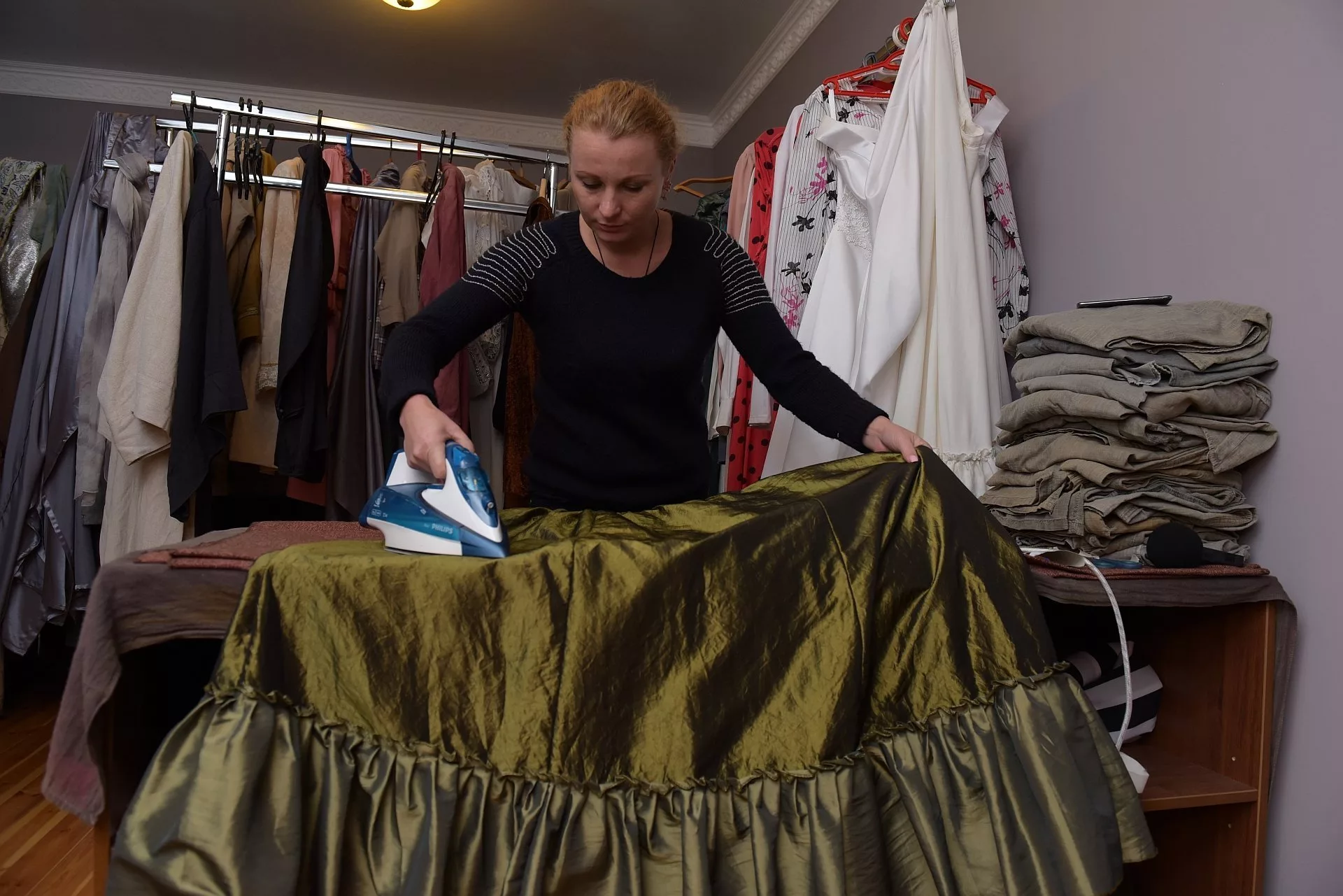 Гример
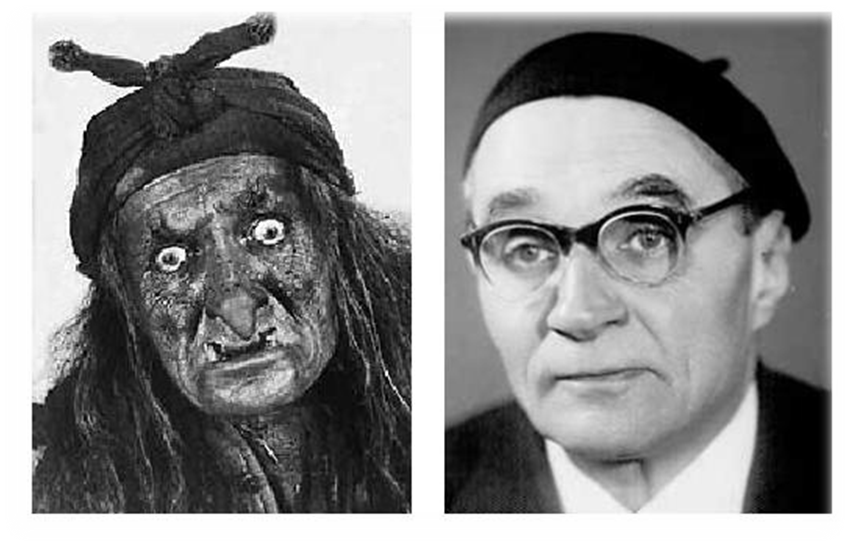 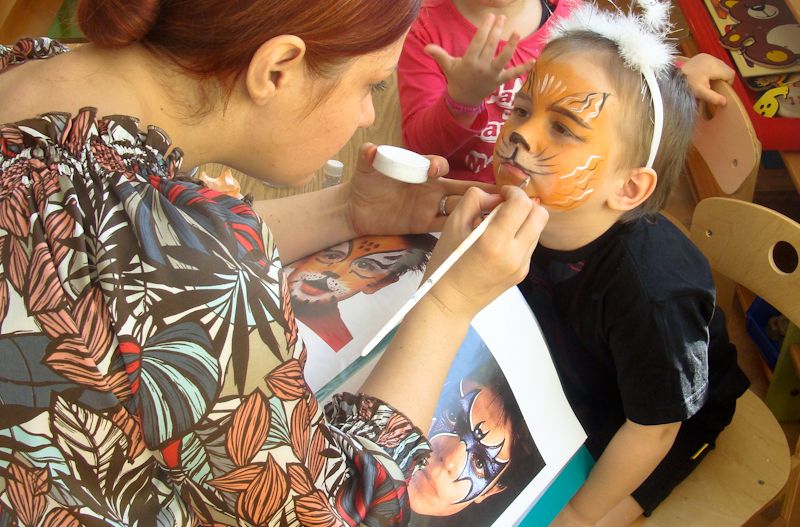 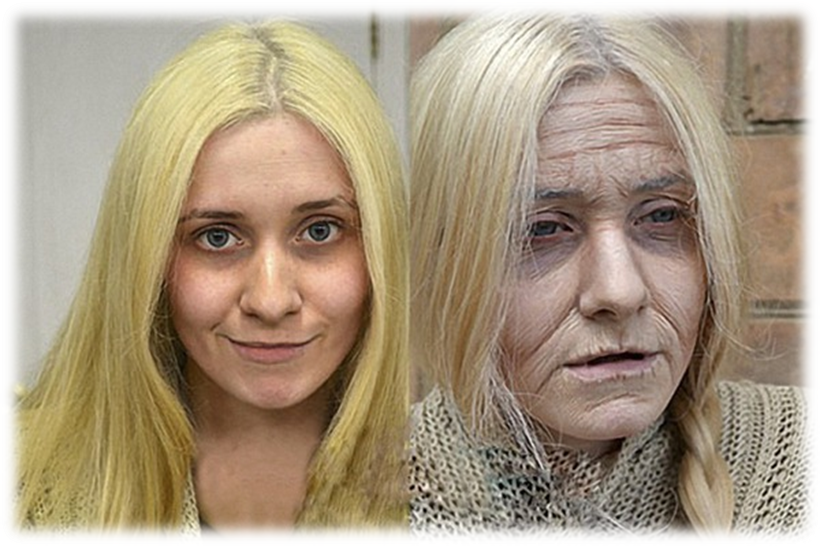 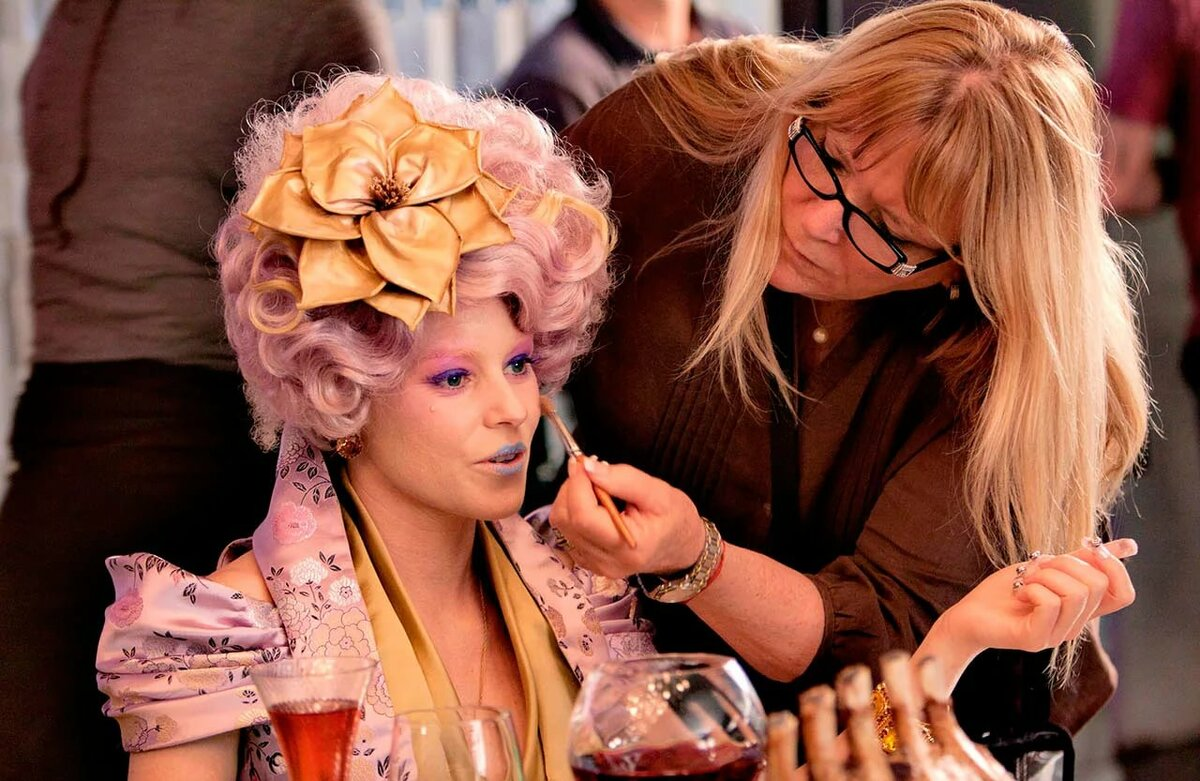 Звукооператор
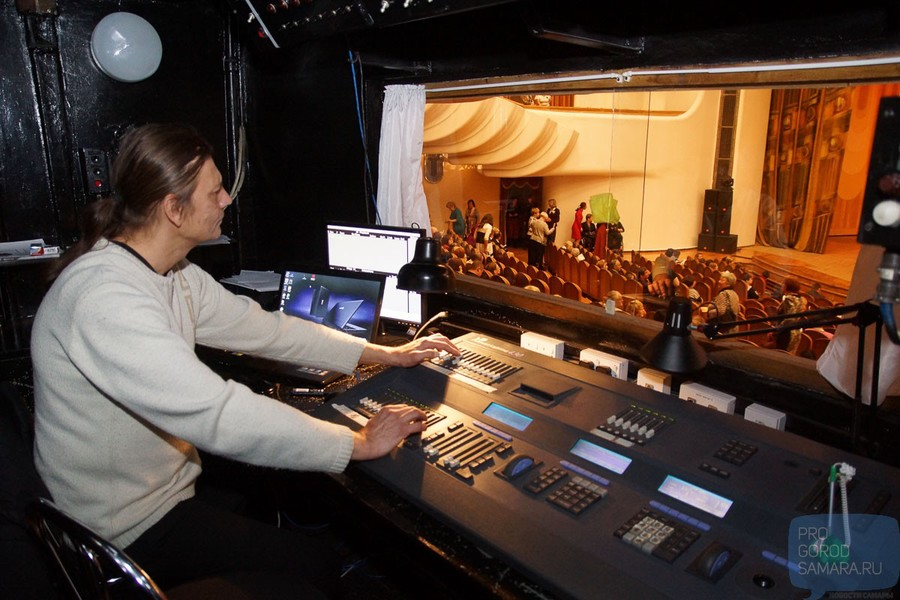 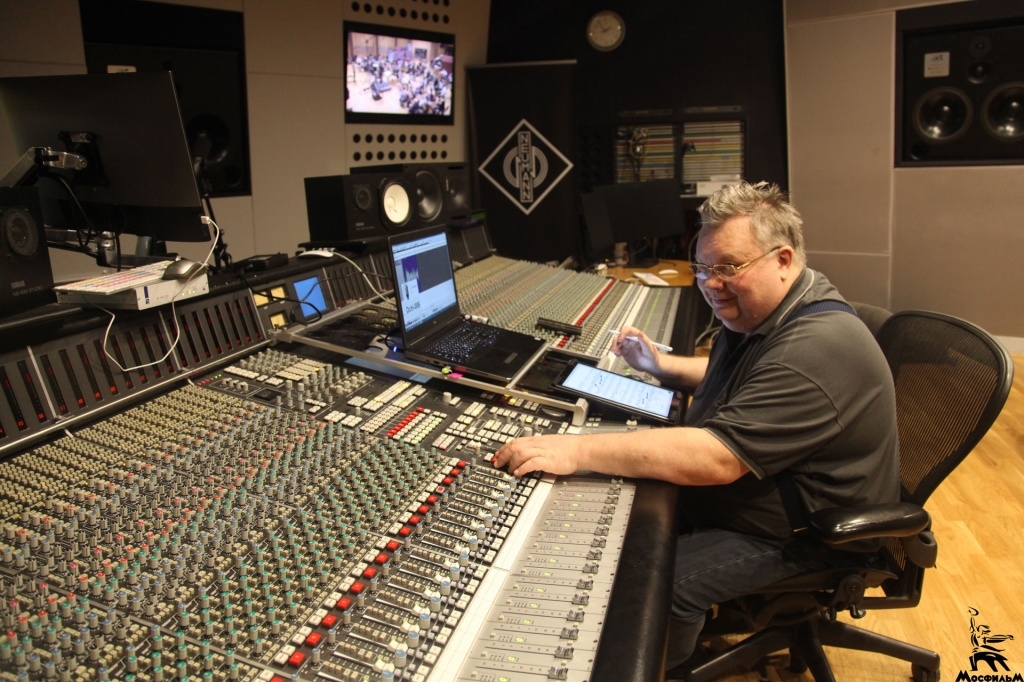 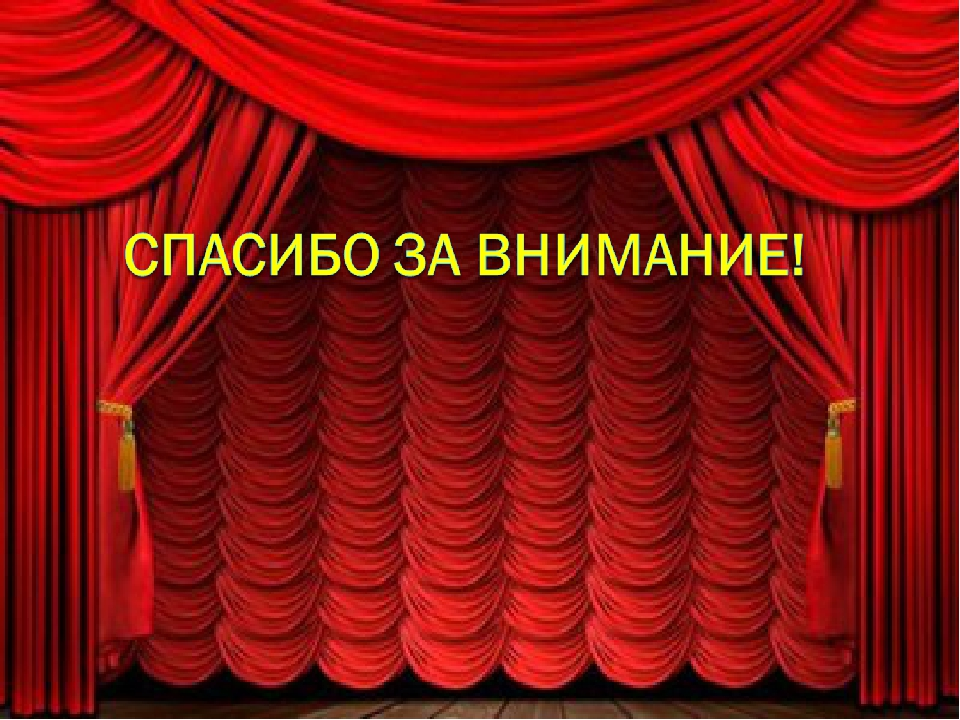